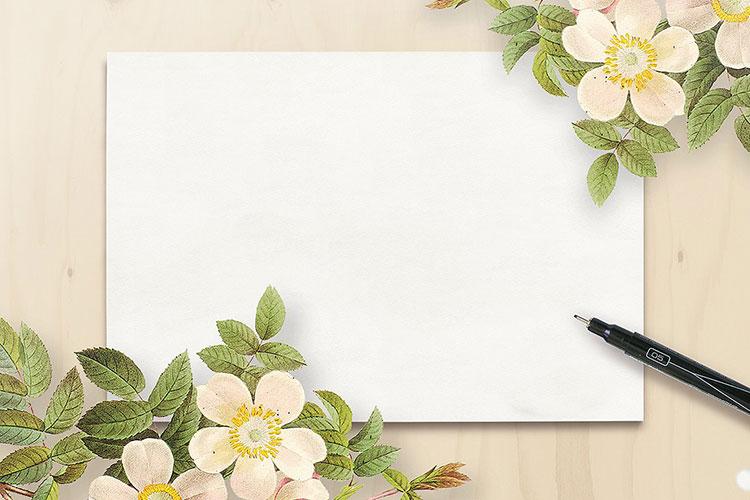 KẾT NỐI TRI THỨC VỚI CUỘC SỐNG
Tiếng Việt 1
5
BÀI HỌC TỪ CUỘC SỐNG
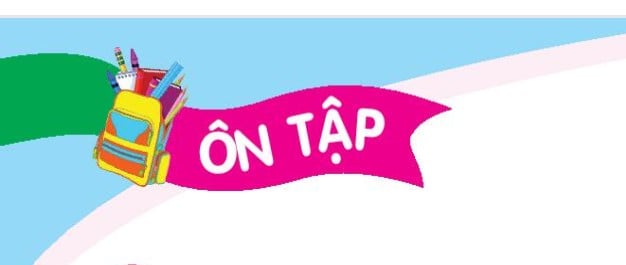 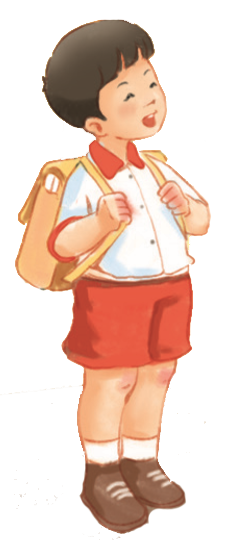 Bài
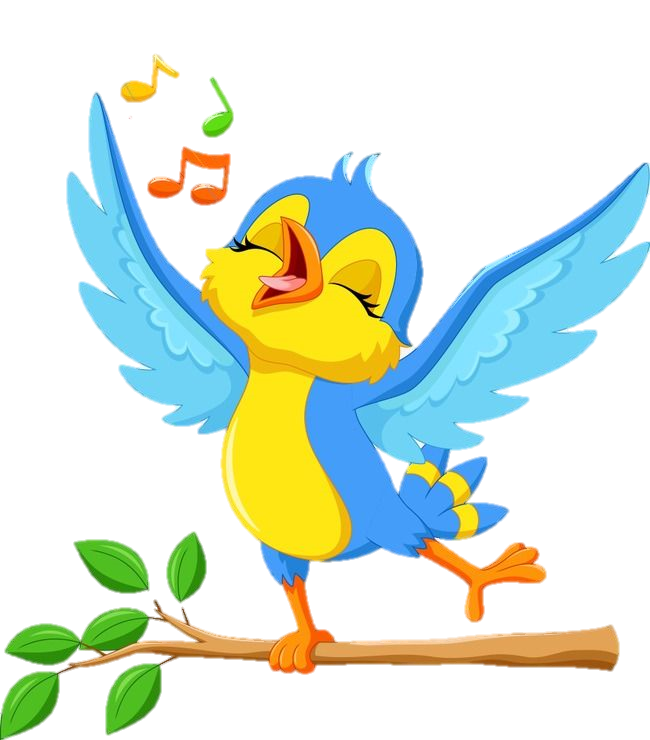 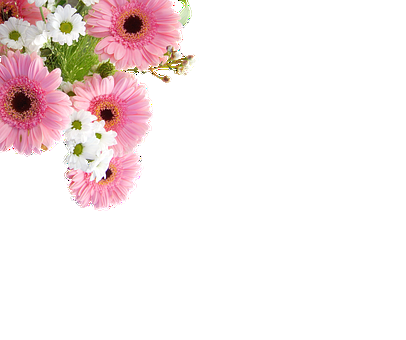 Tiết 1
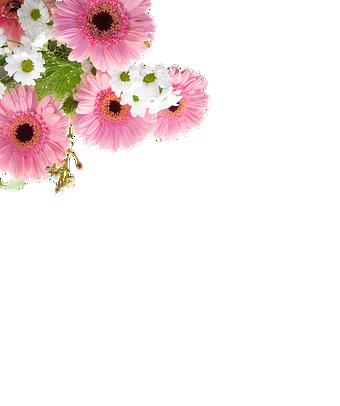 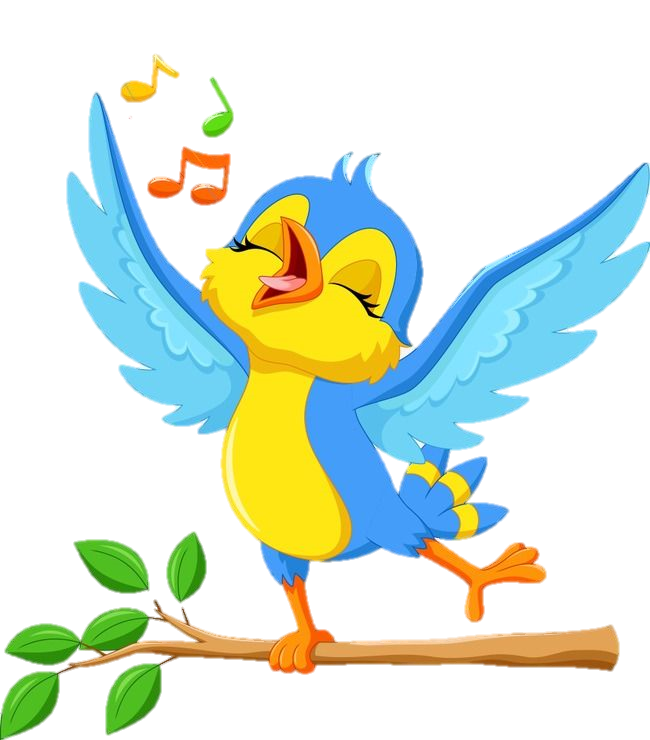 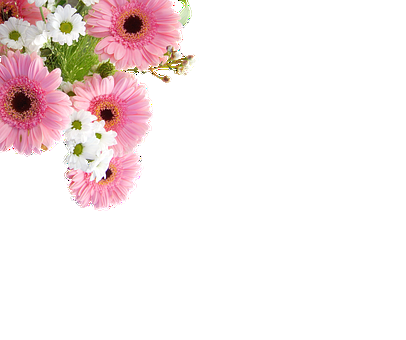 Khởi động
1
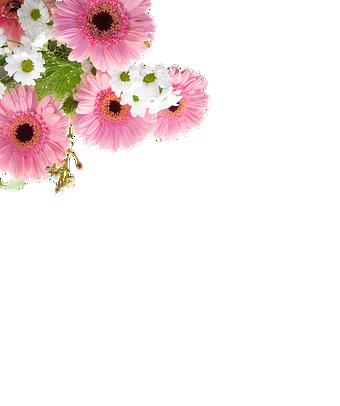 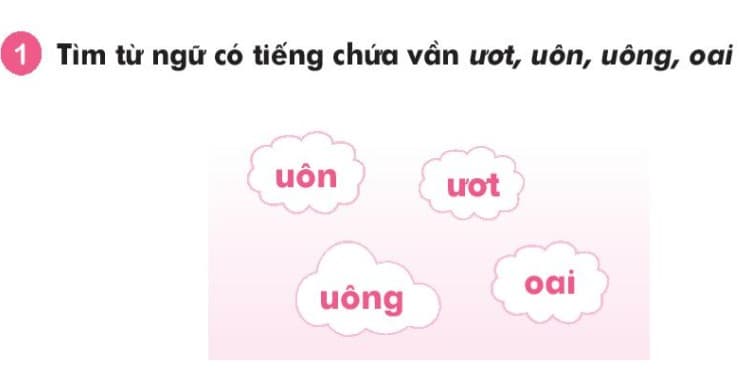 Tìm từ ngữ có tiếng chứa vần uôn, uôt, uông, oai
1
uôn:
mưa tuôn, nỗi buồn, chuồn chuồn, cuộn chỉ….
uôt :
Trắng muốt, tuốt lúa, nuốt, con chuột….
luống rau, cà cuống, cái muổng, quả chuông…
uông :
củ khoai, ngoài vườn, quả xoài, loài hoa.....
oai:
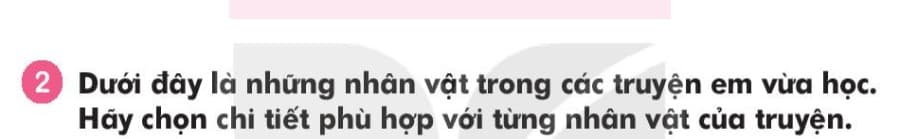 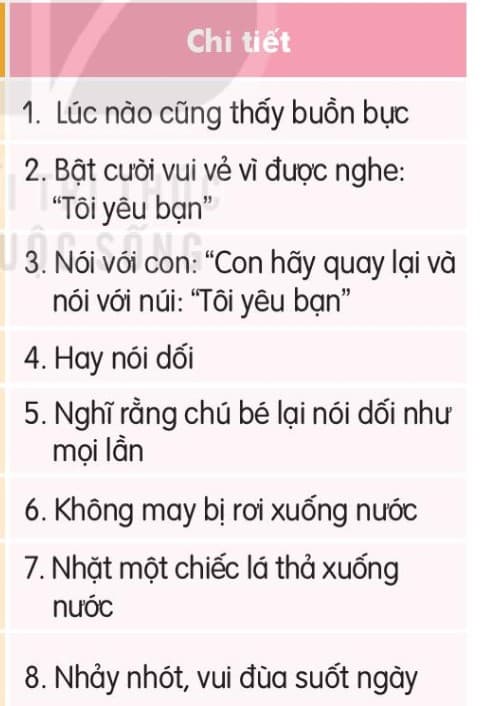 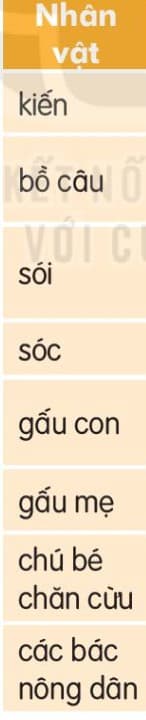 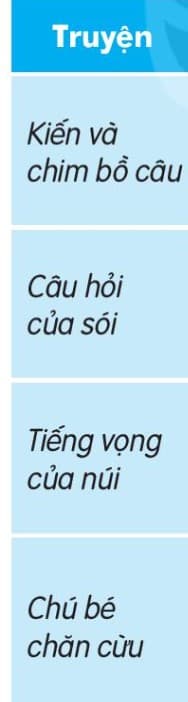 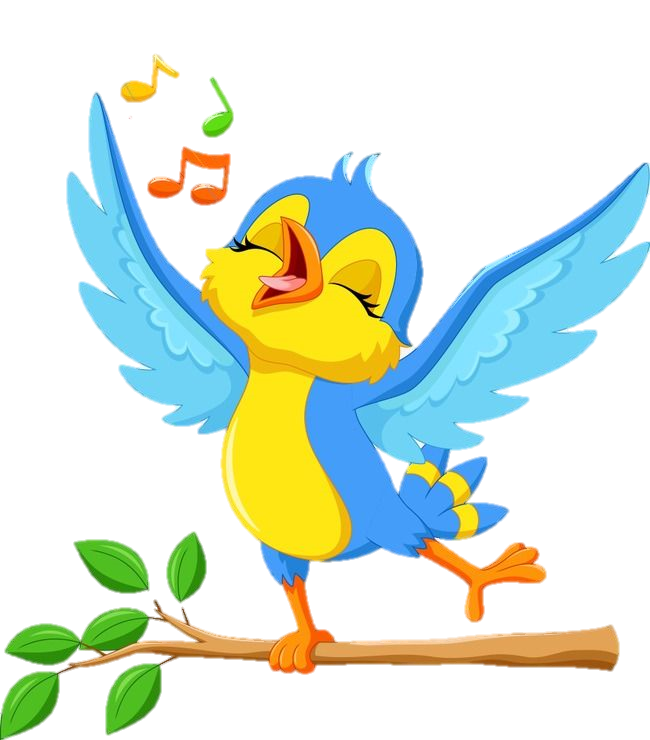 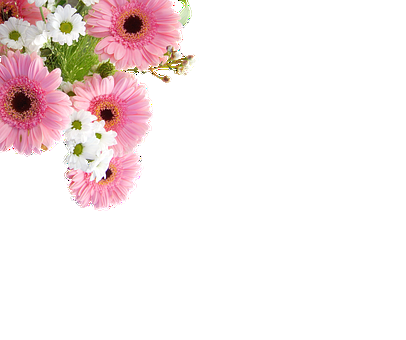 Tiết 2
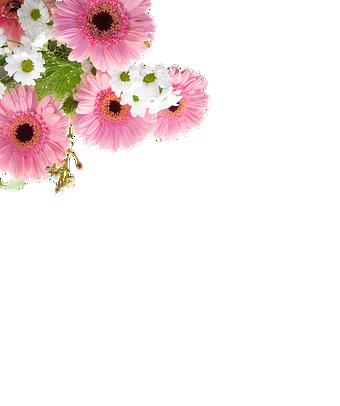 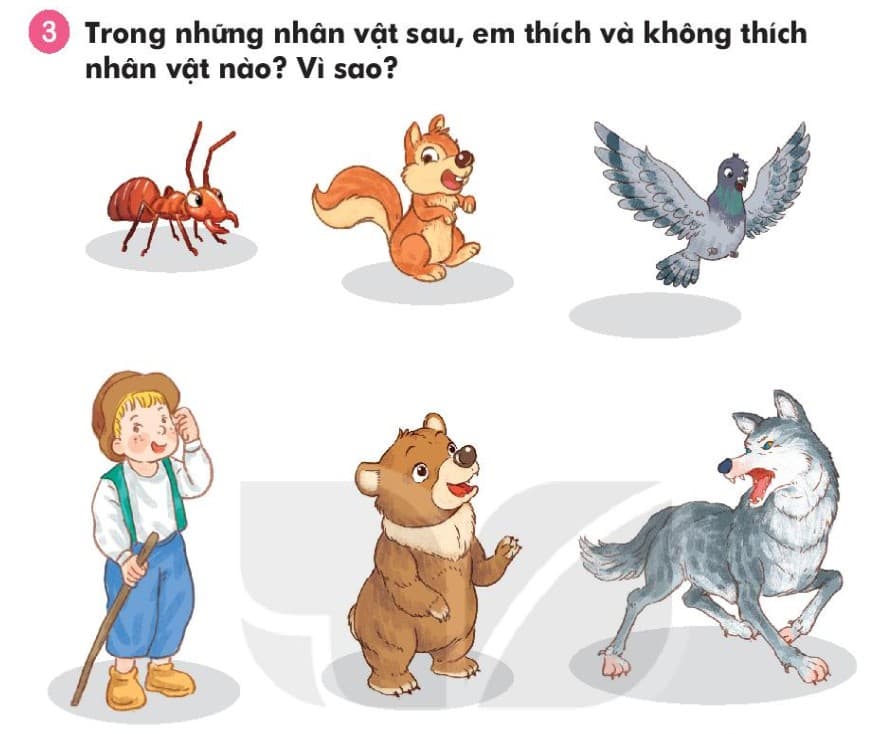 Viết 1-2 câu về một nhân vật ở mục 3
5
Mẫu:
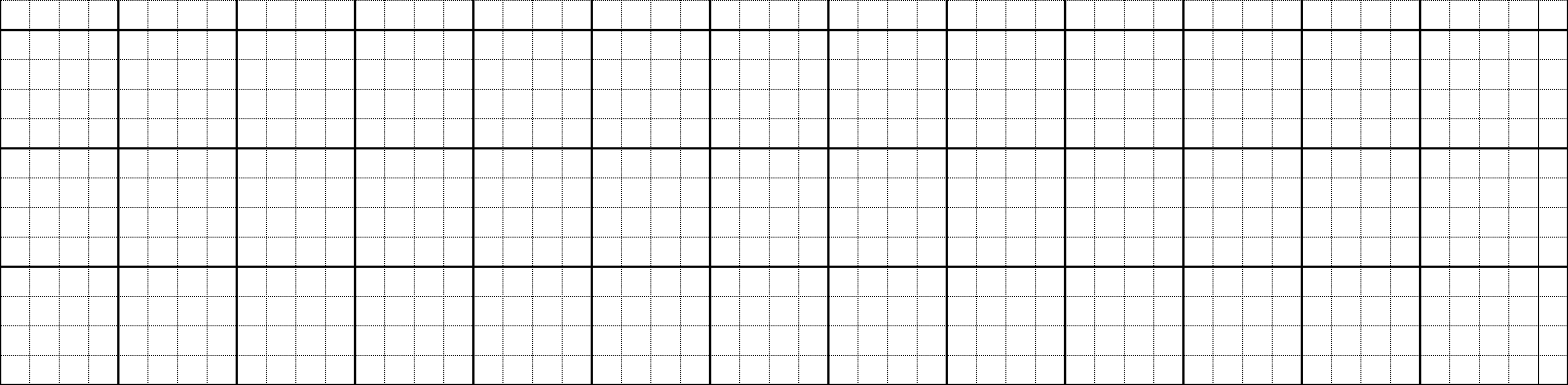 Sóc có rất nhiều bạn tốt. Hằng ngày sóc nhảy nhót vui đùa.
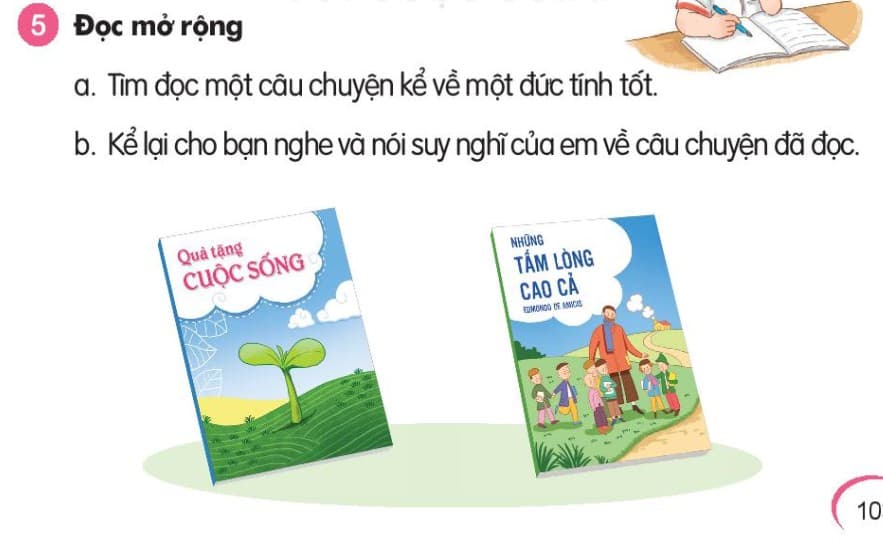